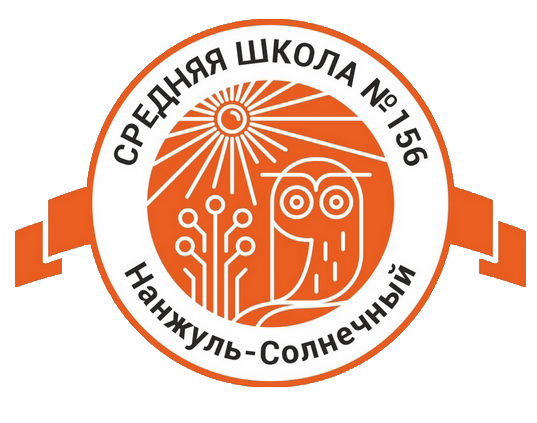 «Школьная тревожность. Психологическая помощь в подготовке к ОГЭ.»
Абрамов Михаил Анатольевич,
педагог-психолог
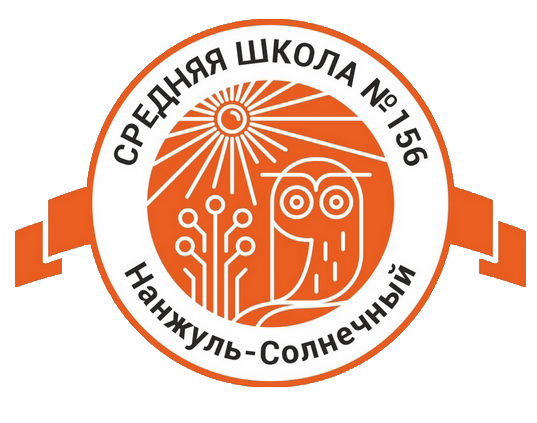 Тревожность – это состояние человека, которое характеризуется повышенной склонностью к переживаниям, опасениям и беспокойству, имеющую отрицательную окраску.
Тревожность – это индивидуальная психологическая особенность, заключающаяся в повышенной склонности испытывать беспокойство в самых различных жизненных ситуациях, в том числе и в тех, которые к этому не предрасполагают.
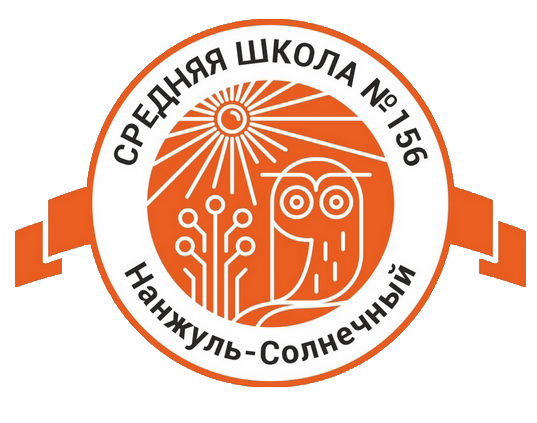 Школьная тревожность – как разновидность ситуативной, включающая различные аспекты устойчивого школьного неблагополучия. Она выражается:
 - в волнении;
 - повышенном беспокойстве в учебных ситуациях, в классе;
 - в ожидании плохого отношения к себе;
 - отрицательной оценки со стороны педагогов, сверстников.
Ребенок постоянно чувствует собственную неполноценность, не уверен в правильности своего поведения, своих решений.
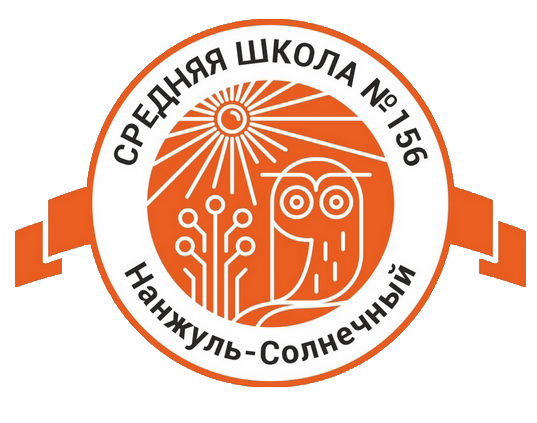 Результаты методики «Шкала тревожности» Р. Кондаша 
среди обучающихся 9-х классов (108 человек)
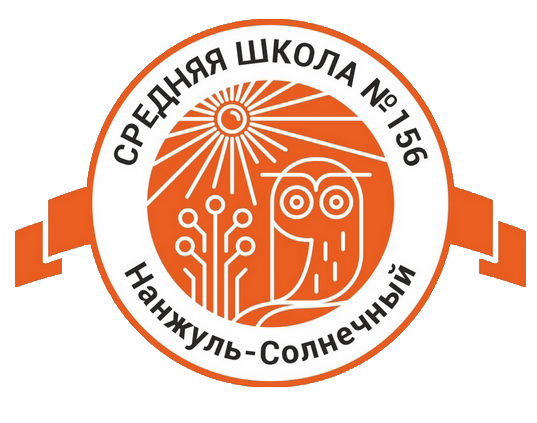 Формы тревожности:
 Личностная.
 Ситуативная.
 Школьная.
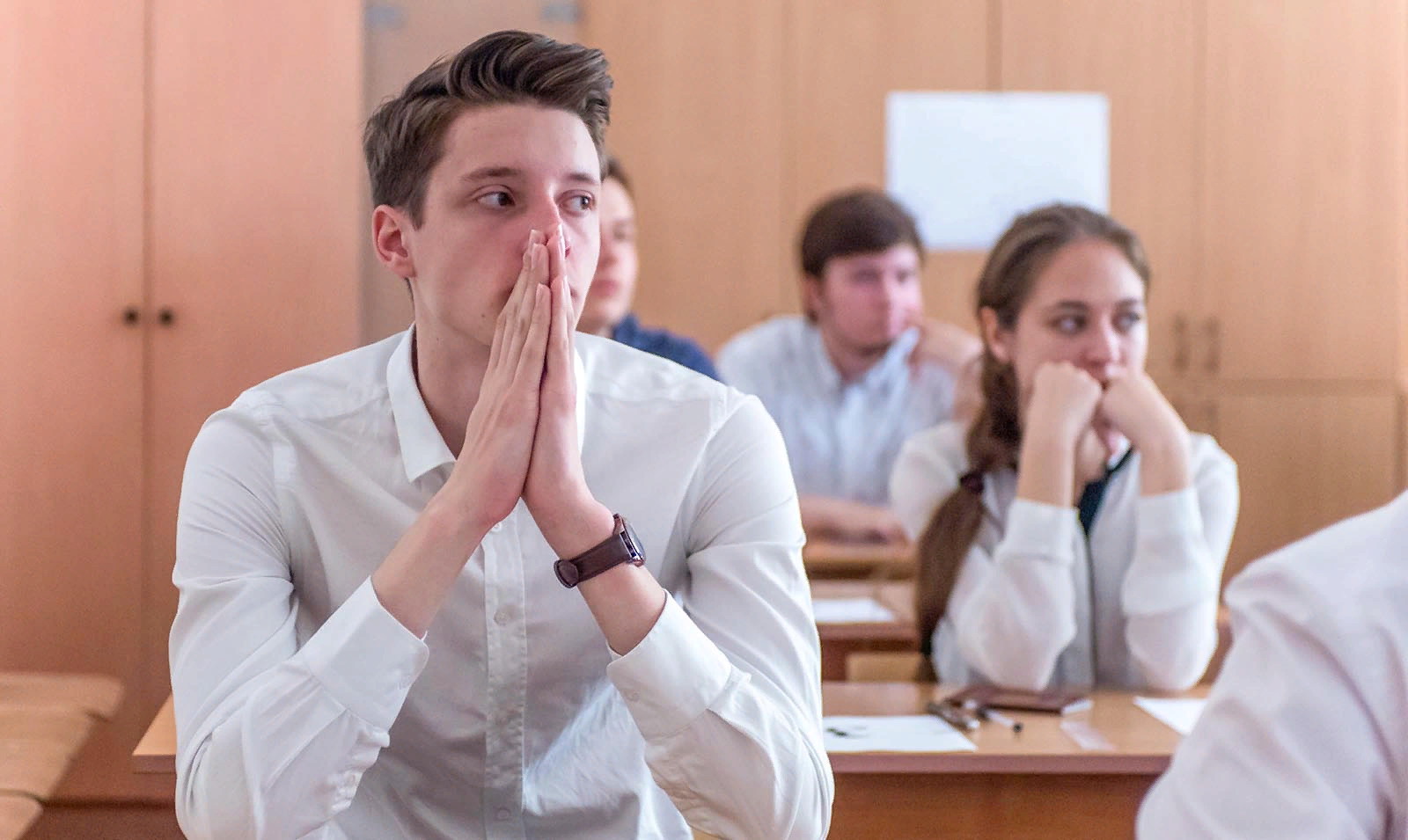 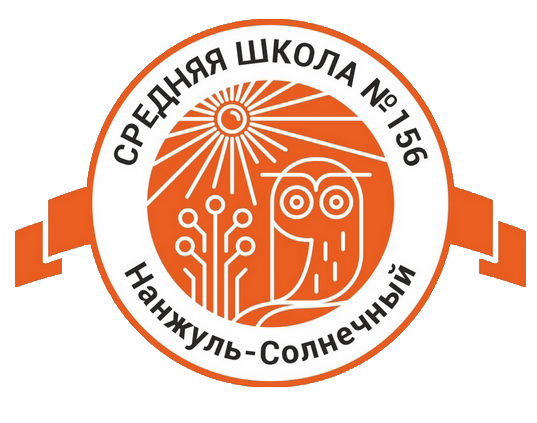 Выявлено наличие двух основных категорий тревожности:
1.	Открытая тревожность – сознательно переживаемая и проявляемая в поведении и деятельности в виде состояния тревоги.
2.	Скрытая тревожность – в разной степени не осознаваемая, проявляющаяся либо в чрезмерном спокойствии, нечувствительности к реальному неблагополучию и даже отрицании его, либо косвенным путем через специфические формы поведения (теребление волос, постукивание пальцами по столу).
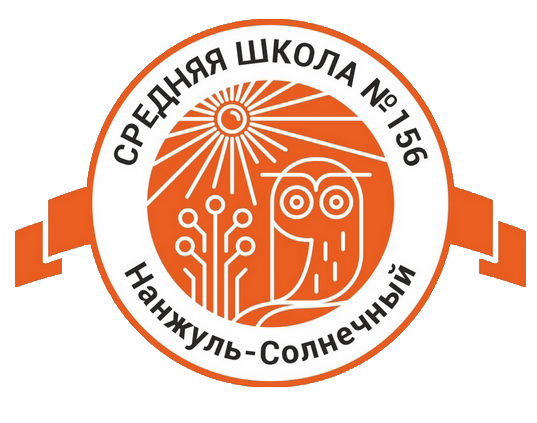 Основные диагностические признаки школьной тревожности:
- пассивность на уроках;
- скованность при ответах;
- смущение при малейшем замечании со стороны учителя.
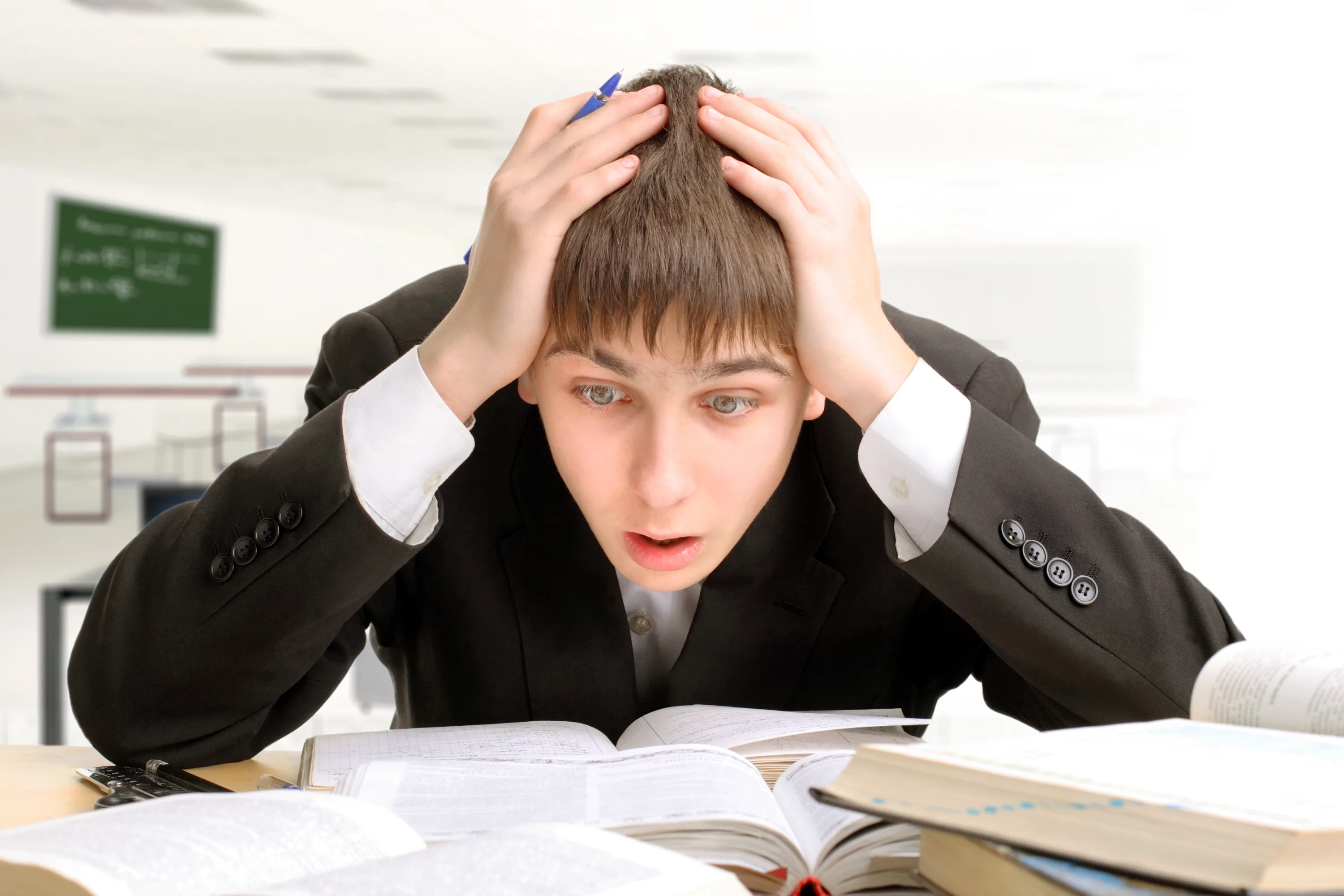 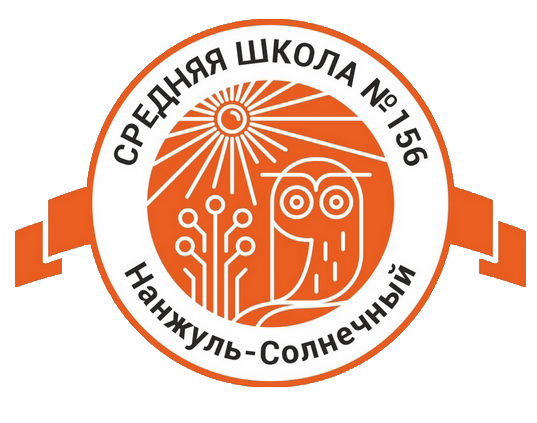 Противоположная форма школьной тревожности:
- излишняя старательность при выполнении заданий;
- рассеянность или снижение концентрации внимания на уроках;
- потеря контроля над физиологическими функциями в стрессовых ситуациях (покраснение (бледность), дрожь в коленках при ответе с места или у доски).
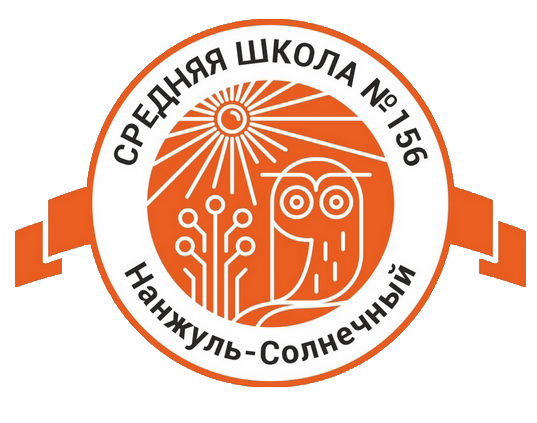 Способы борьбы со школьной тревожностью:
Меньше тревожьтесь о количестве баллов, которые ребенок получит на экзамене, и меньше критикуйте ребенка после экзамена. Внушайте ребенку мысль, что количество баллов не является совершенным измерением его возможностей.
Снижайте тревожность ребенка накануне экзаменов – это поможет улучшить результат тестирования. Ребенку всегда передается волнение родителей, и если взрослые в ответственны момент могут справиться со своими эмоциями, то ребенок в силу возрастных особенностей может «сорваться».
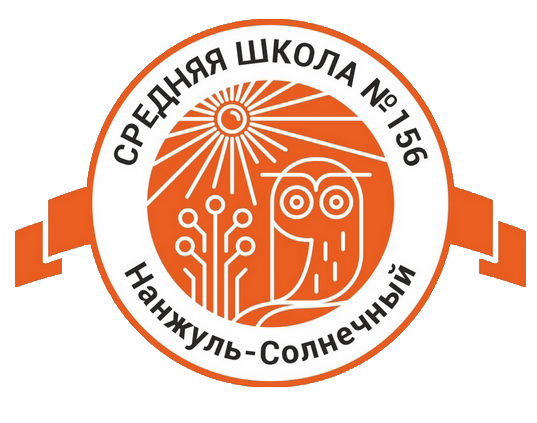 Способы борьбы со школьной тревожностью:
Подбадривайте детей, хвалите их за то, что они делают хорошо.
Повышайте их уверенность в себе, так как чем больше ребенок боится неудачи, тем более вероятности допущения ошибок.
Наблюдайте за самочувствием ребенка, никто, кроме Вас, не сможет вовремя заметить и предотвратить ухудшение состояния ребенка, связанное с переутомлением.
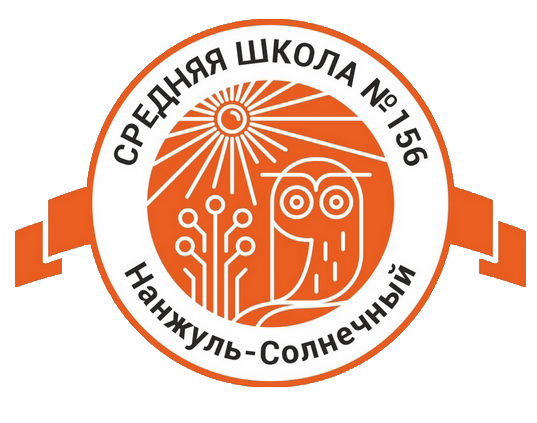 Способы борьбы со школьной тревожностью:
Контролируйте режим подготовки ребенка, не допускайте перегрузок, объясните ему, что он обязательно должен чередовать занятия с отдыхом.
Обеспечьте дома удобное место для занятий, проследите, чтобы никто из домашних не мешал.
Помогите детям распределить темы подготовки по дням.
Ученик должен отдыхать и как следует высыпаться, особенно перед экзаменом.
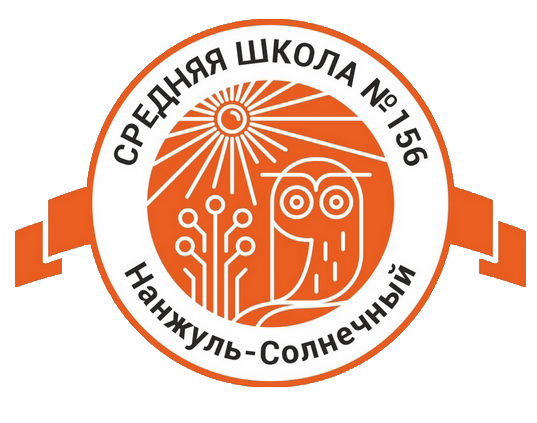 Спасибо за внимание!
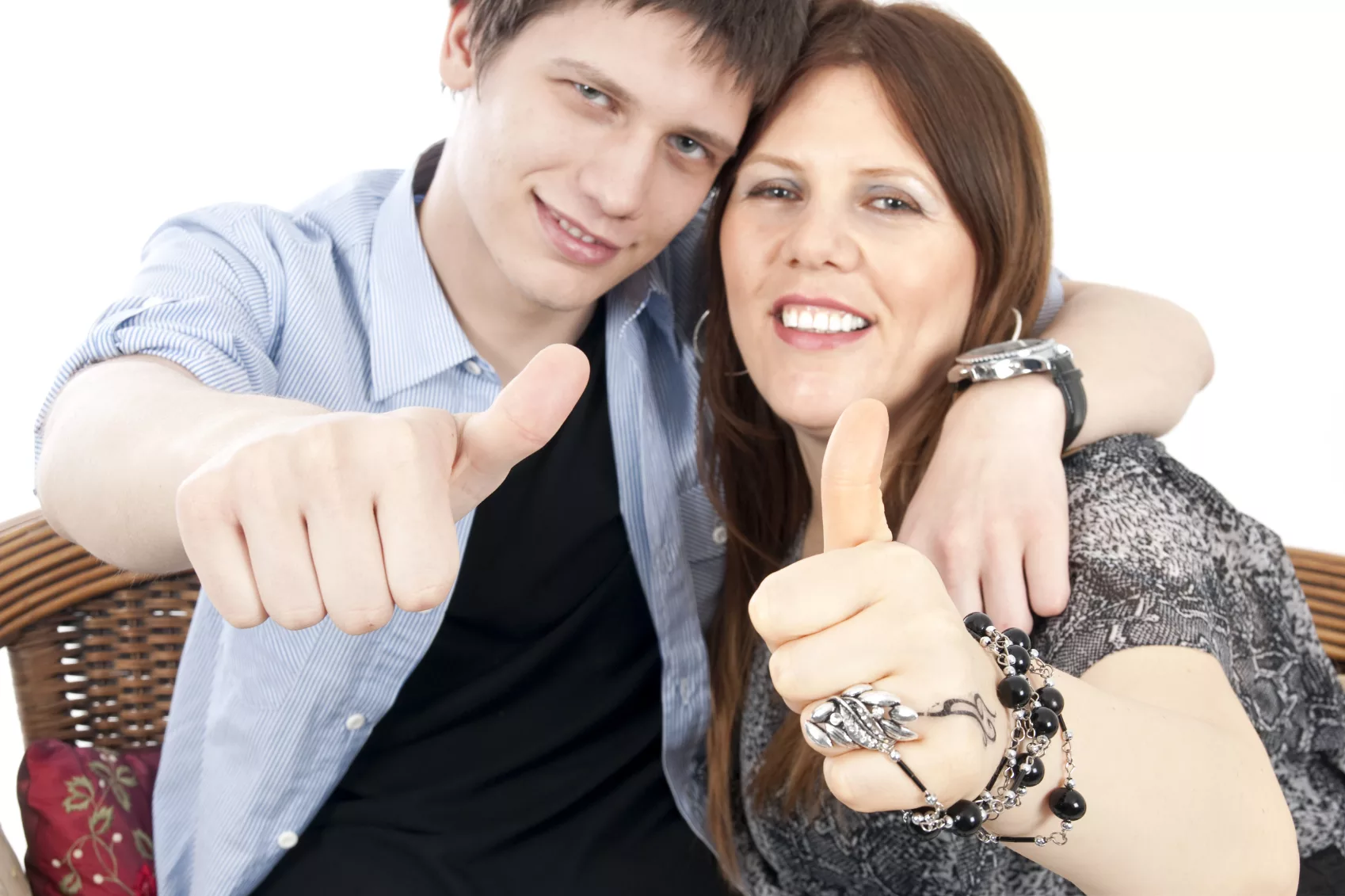